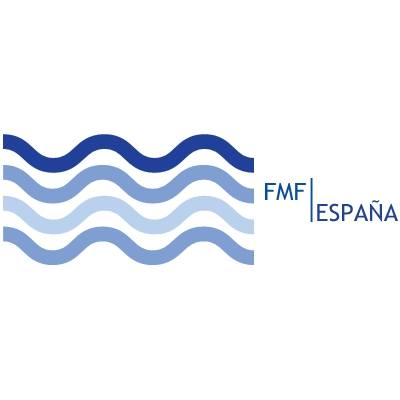 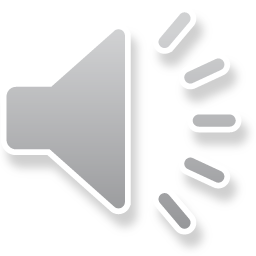 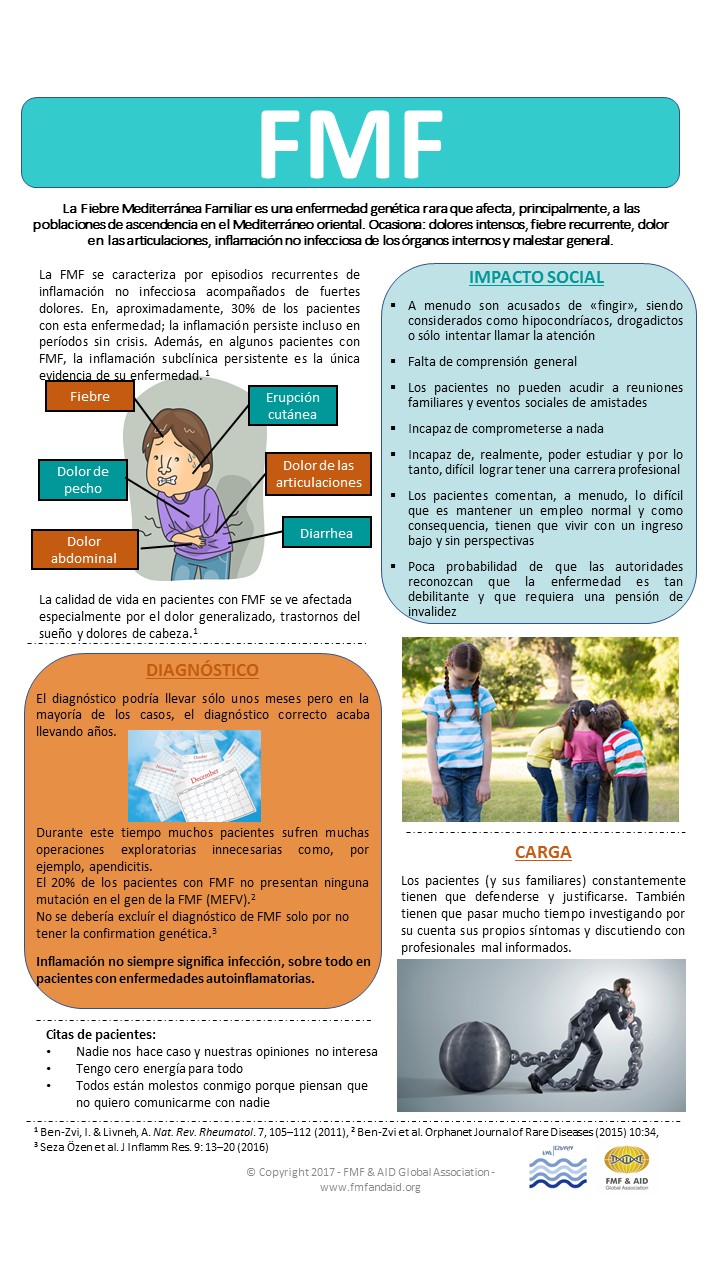 ASOCIACIÓN FMF ESPAÑA
ASOCIACIÓN DE ENFERMOS DE FIEBRE MEDITERRÁNEA FAMILIAR Y SÍNDROMES AUTOINFLAMATORIOS DE
ESPAÑA
PRINCIPIOS DIRECTRICES DE FMF ESPAÑA
UNIDAD (SOMOS UNA GRAN FAMILIA)‏

DIVULGACIÓN DE SÍNDROMES AUTOINFLAMATORIOS

EMPODERAMIENTO Y FORMACIÓN

APOYO A LA INVESTIGACIÓN EN ESPAÑA

APOYO A LOS REGISTROS DE PACIENTES
FILOSOFÍA DE FMF ESPAÑA
Principio: la unión hace la fuerza. Para alcanzar nuestros fines hemos de estar todos unidos para hacer fuerza en la misma dirección. Si estiramos hacia diferentes direcciones nunca podremos mover nada.
DE IGUAL MODO QUE FEDER ES LA VOZ DE LAS PERSONAS CON ENFERMEDADES RARAS PRETENDEMOS SER LA VOZ Y LA GUÍA DE LAS PERSONAS CON FMF Y SÍNDROMES AUTOINFLAMATORIOS QUE CAREZCAN DE ASOCIACIÓN. UN FARO EN LA NOCHE
Fundada en 2002 y refundada en 2014
Antes no existía una asociación que luchara por los derechos de los enfermos de FMF y Síndromes Autoinflamatorios

FMF ESPAÑA fue la primera asociación de tales características que se creó en 2002. Integrada en FEDER desde 2015 con ámbito estatal
SERVICIO DE INFORMACIÓN Y ORIENTACIÓN TELEFÓNICA
24 HORAS
SERVICIO DE CONTACTO ENTRE PACIENTES
Creación de los grupos de WhatsApp y perfiles en redes sociales 
Celebración de jornadas y encuentros nacionales y autonómicos
GRUPOS DE WHATSAPP
Grupo general FMF ESPAÑA
Grupo FMF y Embarazo
Grupo TRAPS
Grupo CRMO
Grupo PFAPA
Grupos FMF y Síndromes Autoinflamatorios autonómicos
NETWORKING LOCAL, NACIONAL E INTERNACIONAL
Creación de redes de trabajo con asociaciones internacionales de síndromes autoinflamatorios
Participación en la red europea de asociaciones de pacientes 
Colaboración con asociaciones afines locales y nacionales
Participación en la Agrupación de Entidades Relacionadas con la Reumatología (AAER)
Traducción de resúmenes de artículos científicos
SERVICIO DE ORIENTACIÓN JURÍDICA Y DE TRABAJADORA SOCIAL EN MATERIAS DE DISCAPACIDAD
Incorporación de una Trabajadora Social voluntaria 
Asesoría jurídica gratuita (convenios con FEDER y otras fundaciones)‏
SERVICIO DE ASESORÍA PSICOLÓGICA GRATUÍTA
Asesoría psicológica gratuíta (convenios con FEDER y otras entidades)‏
SERVICIO DE ORIENTACIÓN DIETÉTICA
POR MEDIO DE DIETISTA COLEGIADA‏
SERVICIO DE ORIENTACIÓN PEDAGÓGICA
POR MEDIO DE PEDAGOGA COLEGIADA‏
APOYO A LA INVESTIGACIÓN ESPAÑOLA
Colaboración con principales investigadores en España 
Donación económica para la potenciación de la importancia de su labor y de la ciencia española
BARCELONA 2015, 2016 Y 2017: JORNADAS DE PACIENTES DE FMF Y SÍNDROMES AUTOINFLAMATORIOS DE ESPAÑA
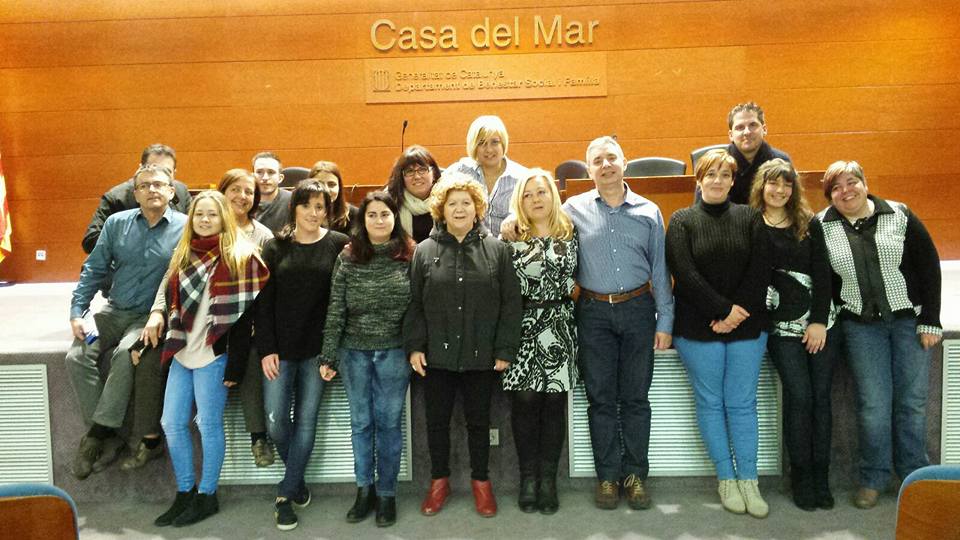 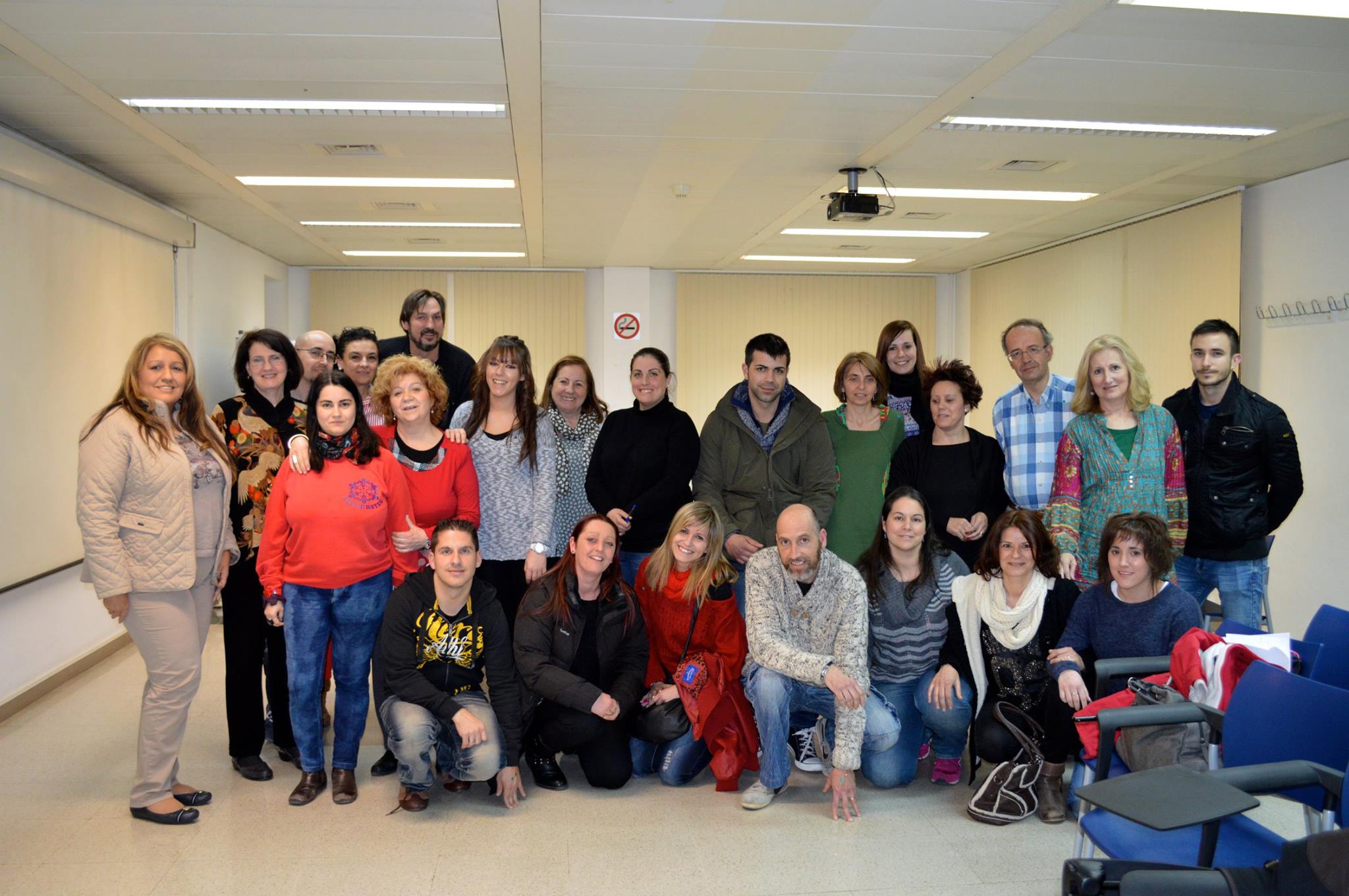 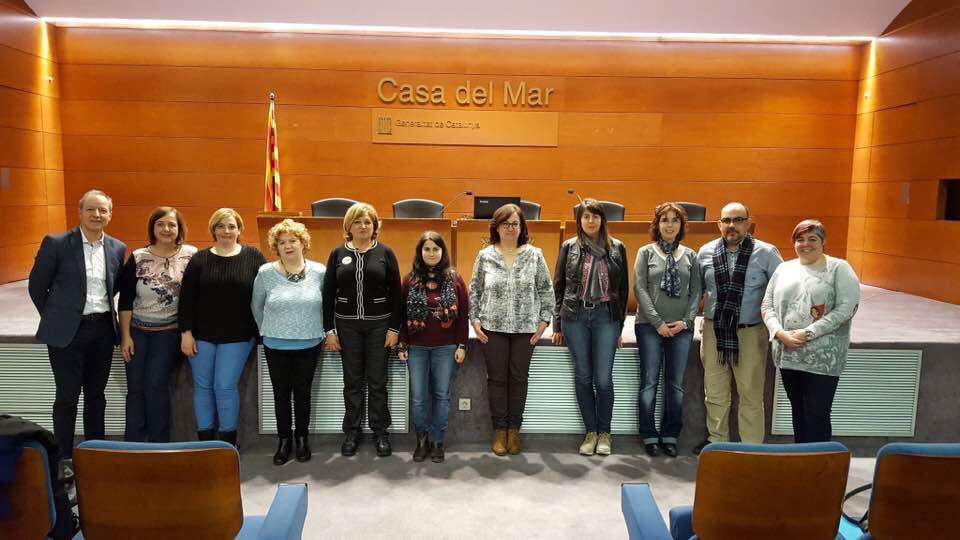 DÍA INTERNACIONAL DE LA FMF: 17 DE SEPTIEMBRE
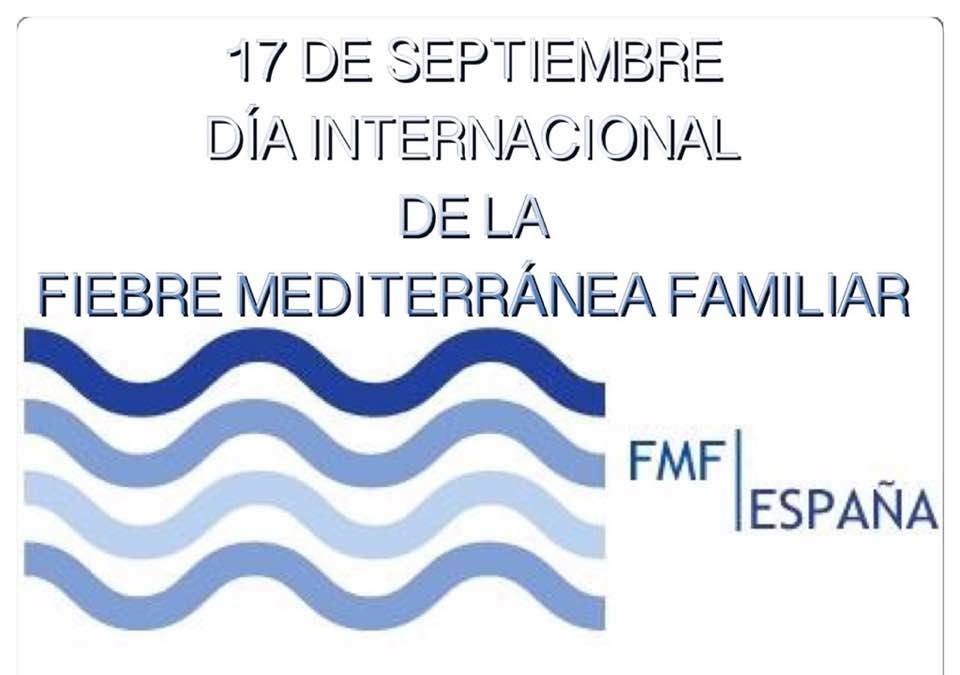 MASCOTA Y ZONA INFANTIL
CREACIÓN DE LA MASCOTA DE LOS NIÑOS CON SÍNDROMES AUTOINFLAMATORIOS: 
FerMín el delFín 

CREACIÓN DE UNA ZONA INFANTIL EN NUESTRA PÁGINA WEB CON POEMAS, CANCIONES, CUENTOS, ETC...
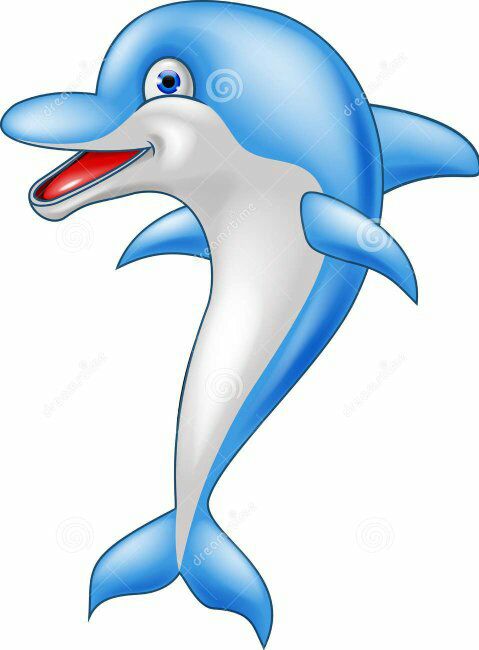 WEB Y CORREO ELECTRÓNICO FMF ESPAÑA
WWW.FMFSPAIN.COM



info@fmfspain.com